L’attesa nella speranza Tempo d’Avvento
Il lezionario
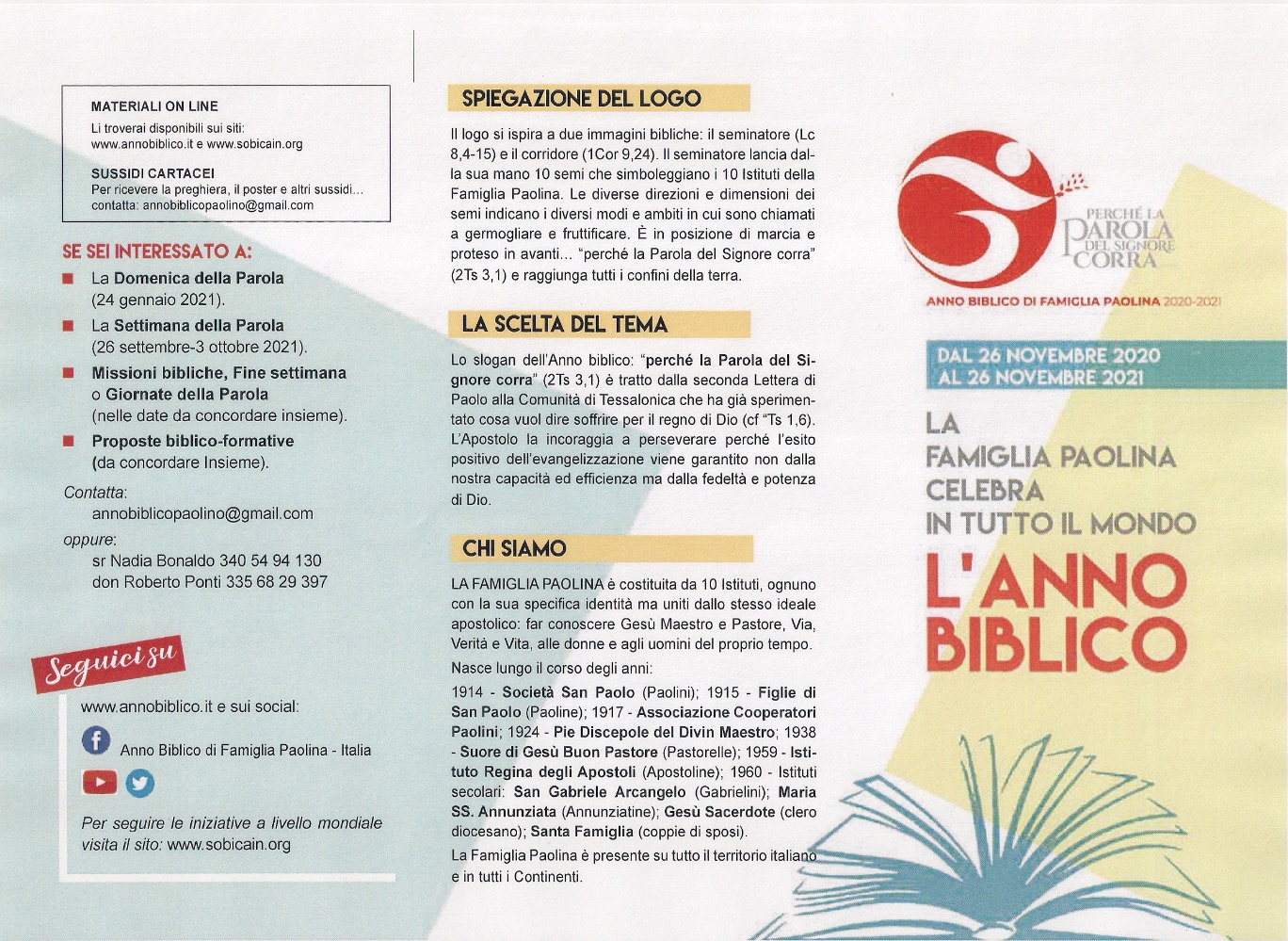 www.anno bibilico di Famiglia paolina
Caratteristiche dell’avvento: - venuta escatologico del Signore- periodo d’inizio
Il Figlio dell'Altissimos'immerge nel Giordano,l'Agnello senza macchialava le nostre colpe.
Nuovo prodigio, a Cana:versan vino le anfore,si arrossano le acque,mutando la natura.
A te sia gloria, o Cristo,che ti sveli alle genti,al Padre e al Santo Spiritonei secoli dei secoli. Amen
Perché temi, Erode,il Signore che viene?Non toglie i regni umani,chi dà il regno dei cieli.

I Magi vanno a Betleme la stella li guida:nella sua luce amicacercan la vera luce.
Cristo al suo primo avventonell’unità della nostra natura umanaportò a compimento la promessa antica, e ci aprì la via dell’eterna salvezza.Verrà di nuovo nello splendore della gloria, e ci chiamerà a possedere il regno promesso che ora osiamo sperare vigilanti nell’attesa. (prefazio di Avvento I)
Tu ci hai nascosto il giorno e l'ora, in cui il Cristo tuo Figlio, Signore e giudice della storia, apparirà sulle nubi del cielo rivestito di potenza e di splendore. In quel giorno tremendo e glorioso passerà il mondo presente e sorgeranno cieli nuovi e terra nuova.Ora Egli viene incontro a noi in ogni uomo e in ogni tempo, perché lo accogliamo nella fede e testimoniamo nell’amore la beata speranza del suo regno.                    (prefazio d’Avvento II)
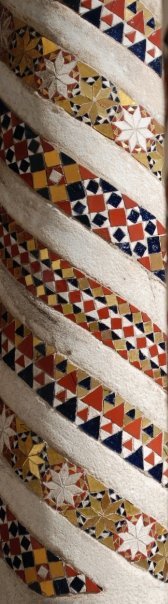 Maràna-tha! Vieni Signore Gesù
Questo tempo liturgico è essenzialmente celebrazione del mistero della venuta del Signore.
La Chiesa nel suo pellegrinaggio terreno, vive continuamente la tensione del già e non ancora
L'atteggiamento che caratterizza questo tempo d’inizio sarà dunque l'attesa vigilante e operante, gioiosa, piena di speranza.
Tre figure bibliche
In questo tempo liturgico emergono tre figure bibliche che ci accompagnano nel cammino spirituale di attesa nella speranza, di abbandono nella fede, di conversione e di gioia, e sono: 
il profeta Isaia 
il precursore del Signore, Giovanni Battista 
Maria la donna del sì.
Lezionario domenicale festivo
Descrizione 
il numero delle letture (tre) e due canti interlezionali (OLM 66)
il ciclo triennale (OLM 65. 97) 
il rapporto tra le letture e i canti (OLM 66-68. 89-90)
l’ordine celebrativo delle letture:1° lettura +1° canto interl. + 2° lettura +2° canto interl. + vangelo
                      salmo responsoriale  	   verso alleluiatico
Principi per la metodologia
La priorità indiscussa del Vangelo (OLM 13)
La lettura cristologica delle letture
	( Lc 24,27.44; DV 15; OLM 5.67)
La relazione tra la Prima Lettura e il Vangelo (OLM 67.106 per il Tempo Pasquale 74.100)
La relazione tra la seconda lettura e il Vangelo (OLM 67. 107 per il Tempo Pasquale 100)
Ordine Ermeneutico:Vangelo + canto interl. + 1° lettura + canto interl. + 2° lettura           verso alleluiatico                    salmo responsoriale
Lectio			meditatio			oratio-actio
Chiavi di lettura
il "titolo della pericope” (OLM 123)
Il “versetto alleluiatico” (OLM 90)
il “Salmo”, o “primo canto interlezionale” anch’esso ha concordanze tematiche con le letture (OLM 19. 119).
La “colletta” del MR 2019, la più aderente alla Liturgia della Parola ne suggerisce una buona sintesi oltre a orientare l’invocazione giusta e completa alla comunità cristiana.
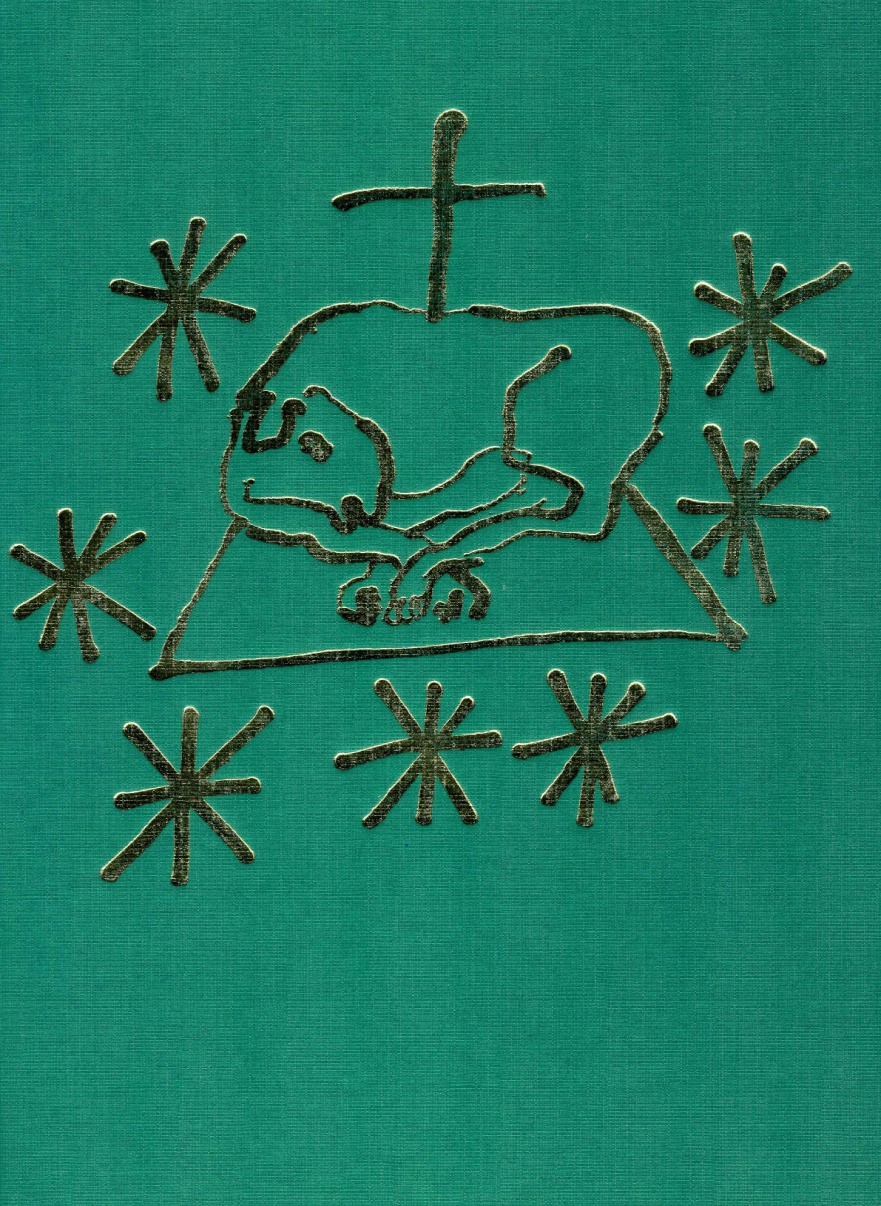 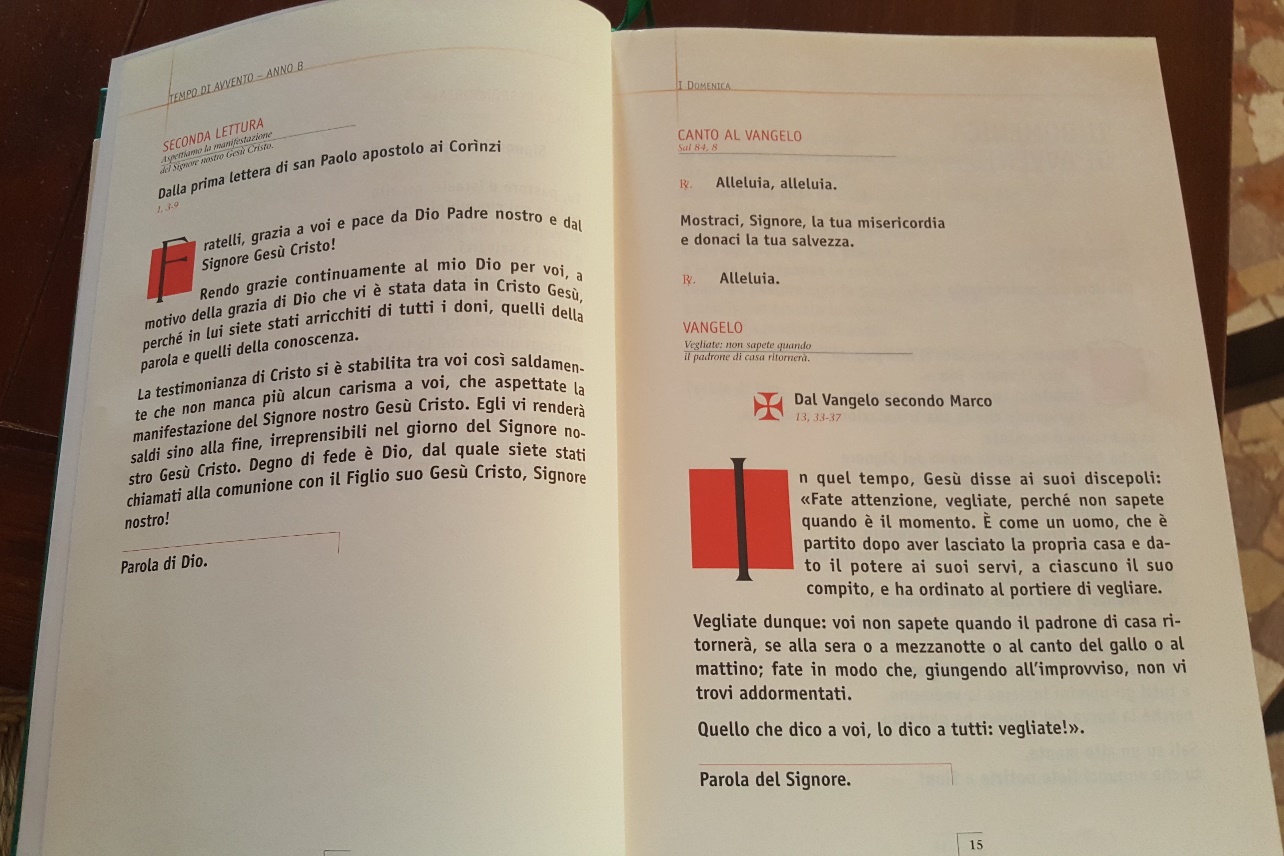 Marco
Chi è?
È identificato con Giovanni-Marco un discepolo di Gerusalemme che servì Paolo nell’apostolato, Barnaba suo cugino e Pietro del quale fu l’interprete a Roma. Mise per iscritto la catechesi orale dell’apostolo Pietro.  
A chi scrive?
Ai popoli pagani convertiti al cristianesimo 
Incipit
“Inizio del Vangelo di Gesù Cristo, Figlio di Dio” (Mc 1,1).
Struttura del vangelo di Mc
Calvario
    15,39
13,28-16,1-20
sez. della passione
Archi di tensione narrativa
Con scene madri legate
A luoghi
11,1-13,27
sezione del Tempio
8,31-10,52
sezione del viaggio
Cesarea di Filippo
             8,27-30
Professione di Pietro
6,6b-8,30
sezione dei pani
3,7-6,6a
sezione del lago
1,14-3,6
sezione delle controversie
Progressiva scoperta 
Dell’identità di Gesù come
Messia (8) e Figlio di Dio (15)
Cafarnao 1,21-28
Buon inizio dell’anno liturgico nell’attesa della sua venuta!